Project: IEEE P802.15 Working Group for Wireless Personal Area Networks (WPANs)

Submission Title: [Comparison of Ipatov sequences of different lengths]	
Date Submitted: [Jan, 2023]	
Source: [Chenchen Liu, Bin Qian, Lei Huang, David Xun Yang] Company [Huawei Technologies]
Address [Huawei Bantian Base, Longgang District, Shenzhen, 518129 China]
E-Mail:[liuchenchen1@Huawei.com]	
Re: [Task Group 4ab: UWB Next Generation]
	
Abstract:	[Compared the performance of Ipatov sequences of lengths 91,121 and 127]
Purpose:	[ ]
Notice:	This document has been prepared to assist the IEEE P802.15.  It is offered as a basis for discussion and is not binding on the contributing individual(s) or organization(s). The material in this document is subject to change in form and content after further study. The contributor(s) reserve(s) the right to add, amend or withdraw material contained herein.
Release:	The contributor acknowledges and accepts that this contribution becomes the property of IEEE and may be made publicly available by P802.15.
Slide 1
Related Submissions
15-21-0377-00-04ab-preamble-codes-for-data-communications (Carlos Aldana)
15-22-0507-00-04ab-simulation-evaluation-of-preamble-sequences-for-4ab (Chenchen Liu)
Slide 2
Background
Ipatov sequence can be a good candidate for both synchronization and sensing
There are serval different candidate lengths, such as 91, 121and 127 
The performance of different Ipatov sequence will be analyzed in this contribution
Slide 3
Cardinality of Ipatov Sequence
The cardinality of Ipatov sequences that can not be transformed into each other by cyclic shifts or multiplication by a constant (half of them are the reverse of the other half) is shown below[1]
A subset of sequences can be selected to have low cross correlations with each other[2]



With increasing number of UWB devices, the cardinality of the selected Ipatov sequences is expected to be large in order to reduce the interference
Slide 4
Cardinality of Ipatov Sequence
The Probability that two uncoordinated UWB devices choose the same sequence for different cardinality







Only one channel available according to MIIT China regulations[3] will make the situation worse
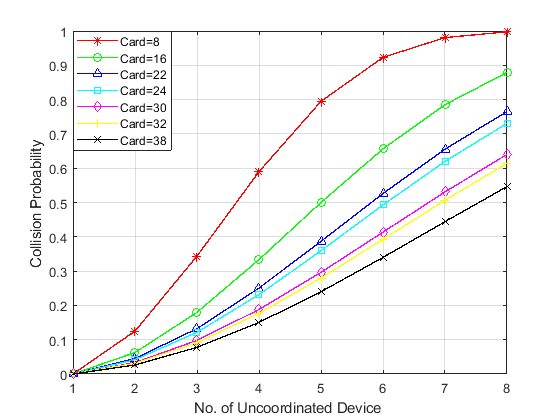 Slide 5
PRF Problem
The number of non-zero elements and its PRF with SF=1 is shown in the table below



The final mean PRF can be adjusted by changing the SF. The transmit energy is determined by the mean PRF and number of symbol repetitions
The limit on SF is the channel PDP (CM6 and CM8:900ns, Others: < 330ns[4]) and sequence length.
By setting the SF and number of repetitions, sequence of different length can have similar mean PRF and energy (e.g., length 91 with SF=4 have the same mean PRF as length 121 with SF=3)
Slide 6
Auto-correlation
Ipatov sequences are selected for use because of their perfect periodic autocorrelation properties, which can improved sensing and channel estimation performance.
With CFO, the auto-correlation performance may degrade. The detailed results will be shown with SF=4 and center frequency being 8GHz
 The normalized Peak-to-Sidelobe Level (PSL) metric is used
, where
Slide 7
Auto-correlation
The PSL for CFO=0.1ppm and 40ppm







Auto-correlation performance can be further improved by accumulation across multiple symbols and advanced signal processing algorithm
Slide 8
Cross-correlation
Low cross-correlation can reduce the interference and help the coexistence with legacy UWB devices 
The cross-correlation is evaluated with the normalized cross-correlation peak (NCP):


In general, the CFO will lower the cross-correlation peak, so the cross-correlation with CFO=0 can be regarded as the worst case, especially when accumulated through multiple symbols
, where
Slide 9
Cross-correlation
NCP for Ipatov sequence of length 91
Slide 10
Cross-correlation
NCP for Ipatov sequence of length 127
Slide 11
Cross-correlation
NCP for Ipatov sequence of length 121
Slide 12
Cross-correlation
The PDF of NCP for Ipatov sequence of  different lengths
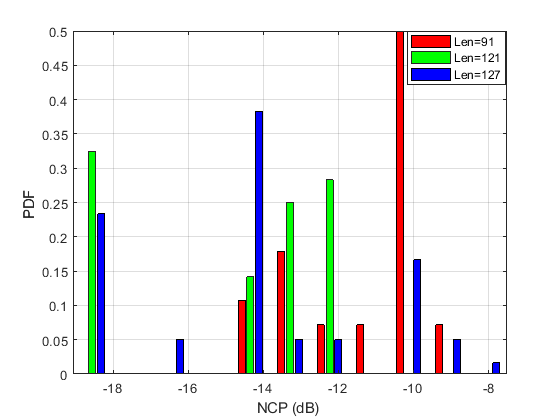 Slide 13
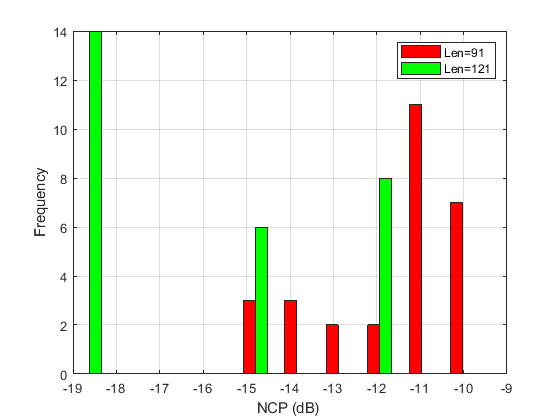 Cross-correlation
length 91 vs length 121(card=8)







Length 121 has better cross-correlation in the sense of worst case, best case and median case
Slide 14
Summary
Consider the future increasing of UWB devices and the new regulations of MIIT, the cardinality of the selected Ipatov sequences shall be large
Different length Ipatov sequence can have similar mean PRF and energy by setting the SF and repetition properly
All the Ipatov sequences have very good autocorrelation even if the CFO is as larger as 40ppm
The Ipatov sequence of length 121 have good cross correlation between each other
Slide 15
References
[1] V. P. Ipatov, “Ternary sequences with ideal autocorrelation properties” Radio Eng. Electron. Phys., vol. 24, pp. 75−79, Oct. 1979.
[2] 15-18-0590-00-004z-hrp-uwb-phy-enhanced-mode-converged-consensus (Billy Verso)
[3] 15-23-0023-02-04ab-china-miit-s-consultation-on-uwb(Bin Qian)
[4] 15-21-0377-00-04ab-preamble-codes-for-data-communications (Carlos Aldana)
[5] 15-22-0616-00-04ab-interference-analysis-of-initial-synchronization-sequence.pptx (Chenchen Liu)
[6] 15-22-0507-00-04ab-simulation-evaluation-of-preamble-sequences-for-4ab(Chenchen Liu)
[7] D. Shedd and D. Sarwate, "Construction of sequences with good correlation properties (Corresp.)," in IEEE Transactions on Information Theory, vol. 25, no. 1, pp. 94-97, January 1979
[8] T. Hoholdt and J. Justesen, "Ternary sequences with perfect periodic autocorrelation (Corresp.)," in IEEE Transactions on Information Theory, vol. 29, no. 4, pp. 597-600, July 1983
[9] P802.15.4z, Draft Standard for Low-Rate Wireless Networks
Slide 16
AppendixIpatov sequences of length 121
Slide 17
AppendixIpatov sequences of length 121
Slide 18
AppendixIpatov sequences of length 121
Slide 19
AppendixIpatov sequences of length 121
Slide 20
AppendixIpatov sequences of length 121
Slide 21